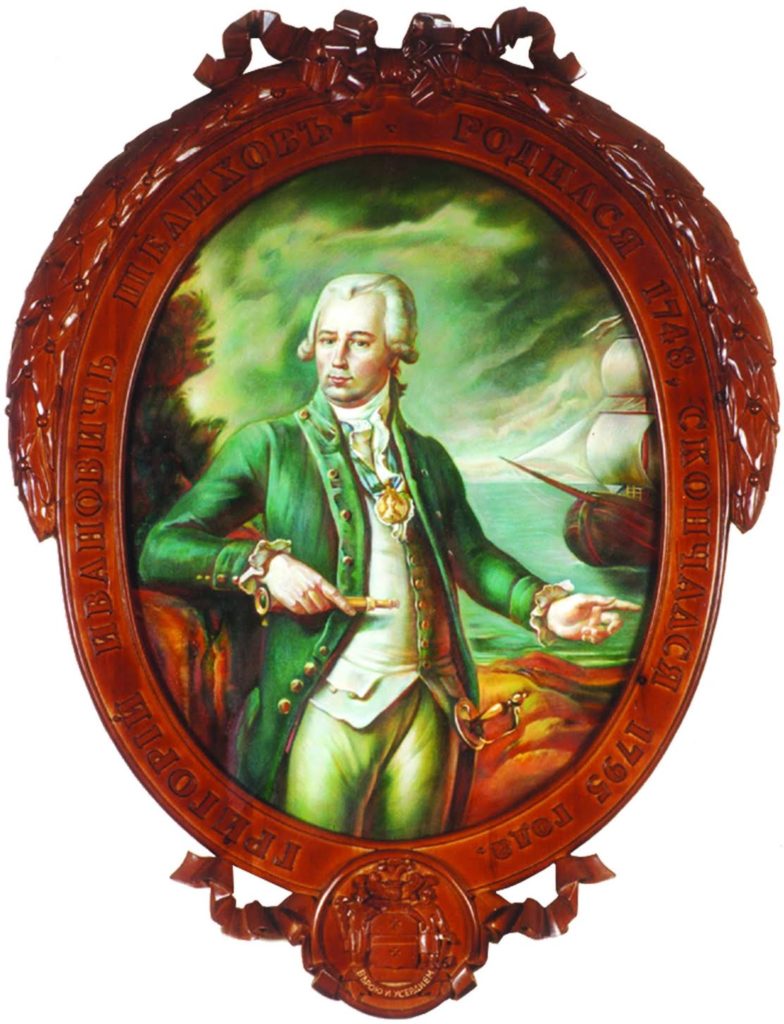 Наш земляк, отважный мореход,  открыл для русских людей Аляску, берега Северной Америки, исследовал Тихий океан?
Г. Шелехов
Х. Колумб 
А. Никитин
Васко да Гама
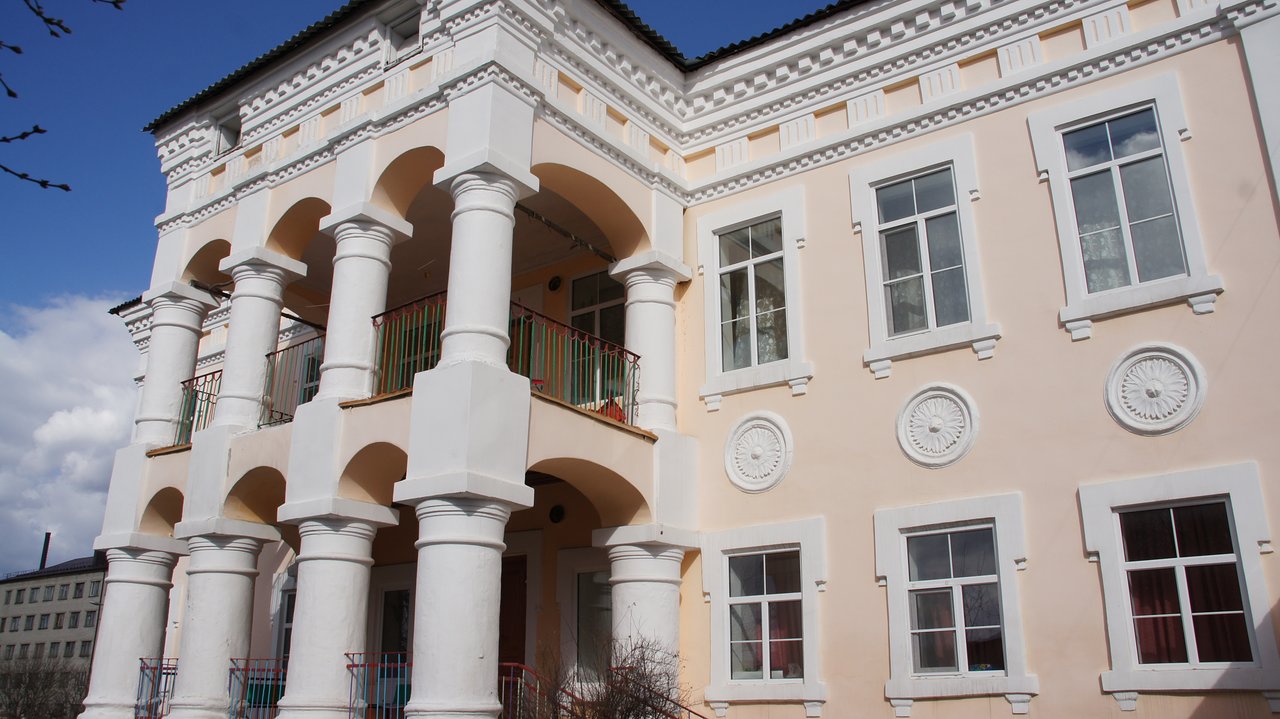 В каком городе Курского края родился Г. Шелехов?
Курск
Рыльск
Щигры
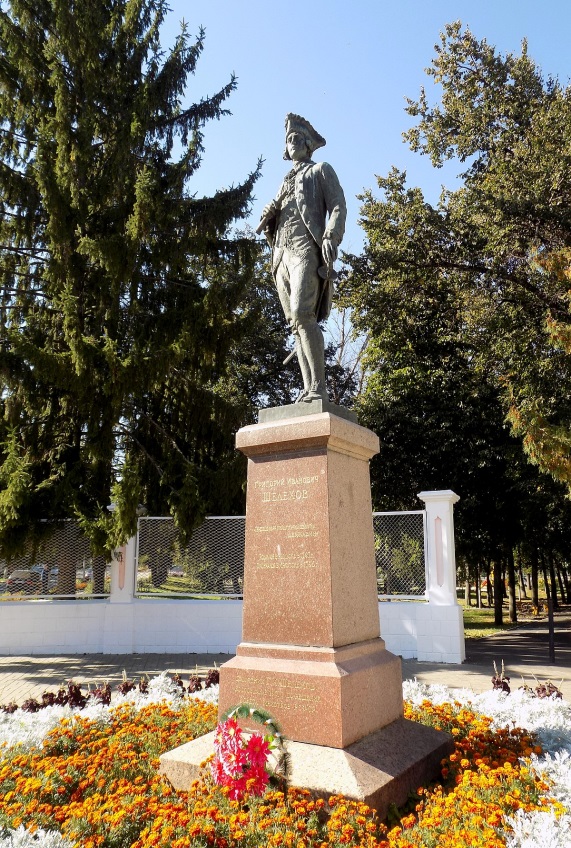 Назови города, в которых поставлены памятники Г. Шелехову
Москва и Курск
С. Петербург и Рыльск
Архангельск и Курск
Рыльск и Иркутск
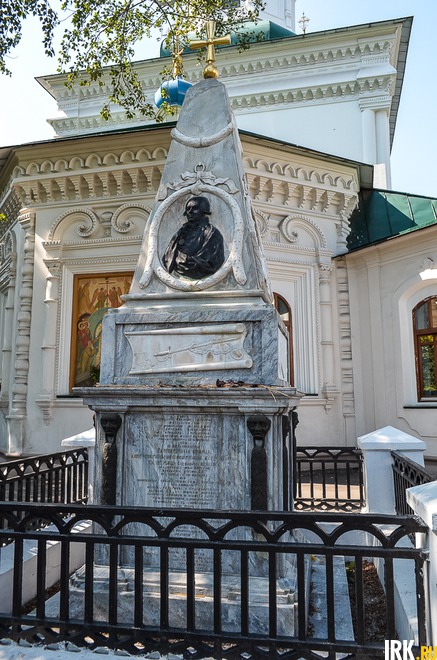 Какое прозвище получил Г. Шелехов за заслуги перед Отечеством?
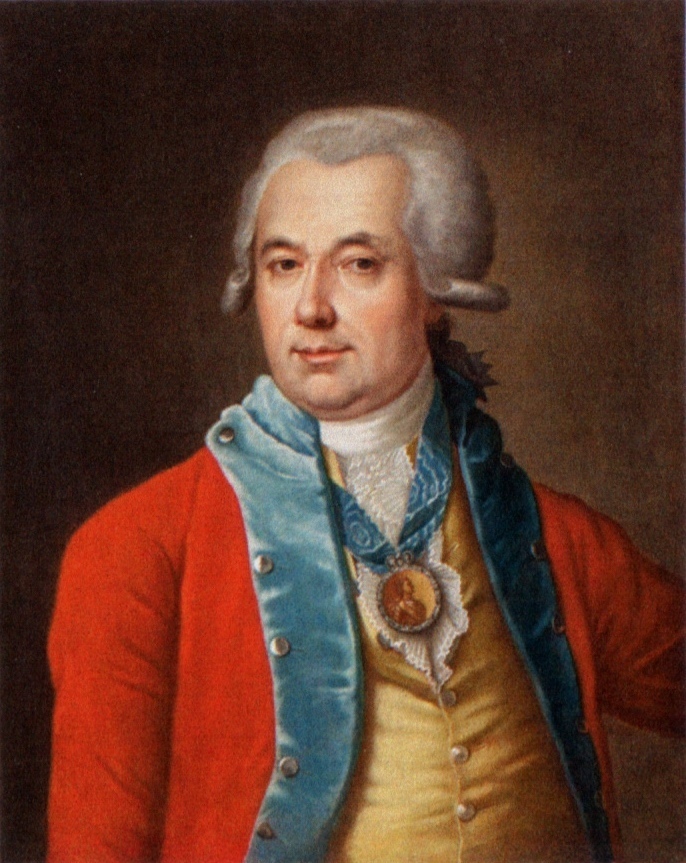 Великий Шелехов
Колумб Российский
Колумб Аляски
Рыльский Колумб